Painter’s Assistant
Modeling with Rational Functions
Alvin the Painter
Alvin is a professional painter and contractor. 

He guarantees he can paint a typical one-family home (~ 2000 sqft) in any amount of time between 6 – 12 hours.  He charges different rates depending on how fast his customers need/want their homes completed.
Alvin’s Assistant:  Who should he hire if he needs to finish a typical job in h hours?
Alvin can paint a typical one-family home in 12 hours.  

To finish on time, he may have to hire an assistant.  But assistants charge different rates depending on how fast they can paint a typical one-family home.
Assistants for hire:

Becky:  	60 hours per one-family home
Carl: 	36 hours per one-family home
Debra: 	24 hours per one-family home
Evan: 	12 hours per one-family home
Think About It
What is the rate (houses/hour) of each painter? 

What is Alvin’s rate of painting?
Think About It
Think About It
Think About It
Think About It
Plot your function
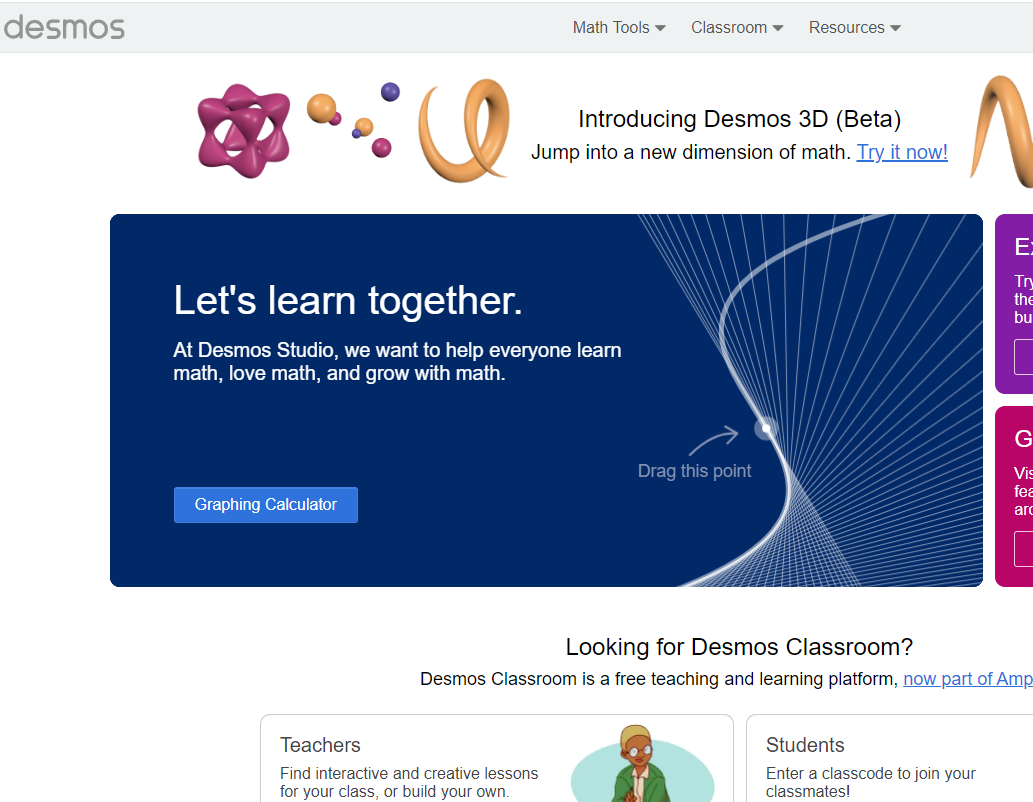 Experiment with the linked Desmos construction.
https://www.desmos.com/calculator/crbkc57dmu
Think About It
Assuming faster assistants charge more money, who should Alvin hire if he needs a job done in 6 hours?

In 8 hours? In 12 hours?
Assistants for hire:

Becky:  	60 hours per one-family home
Carl: 	36 hours per one-family home
Debra: 	24 hours per one-family home
Evan: 	12 hours per one-family home